EEE Upgrade 2018: 

construction and tests
33 MRPCs built
20170222001 	LAMP-01
20170223002 	LAMP-01	
20170225003 	LAMP-01
	
20170314004	GENO-01	
20170316005 	GENO-01		
20170317006 	GENO-01	
		
20170405007 	SIEN-02
20170406008 	SIEN-02		
20170407009	SIEN-02
			
20170425010 	CARI-01			
20170426011 	CARI-01			
20170427012 	CARI-01
			
20170509013 	TORI-05			
20170510014 	TORI-05			
20170511015	TORI-05
			
20170523016 	LODI-03			
20170524017 	LODI-03			
20170524018 	LODI-03
20170719019 	spare – ROMA-01
20170921020 	spare – FRAS-01
 
20170926021	CAGL-04	
20170927022 	CAGL-04
	
20170928023	spare			
20171026024 	spare – COSE-01

20171121025	BOLO-05
20171123026	BOLO-05
20171124027	BOLO-05

20180221028	CAGL-04	
		
20180222029	spare
20180227030	spare
20180228031	spare
20180320032	spare
20180322033	spare
All of them 6 gaps 250 um 
+ 5 glasses 280 microns
Tests flow
Test after
constructions:

Gas tightness

Efficiency
Dark rates
Dark currents
Test during the constructions:

HV

strips
Delivery
If any problem
Tests during the constructions
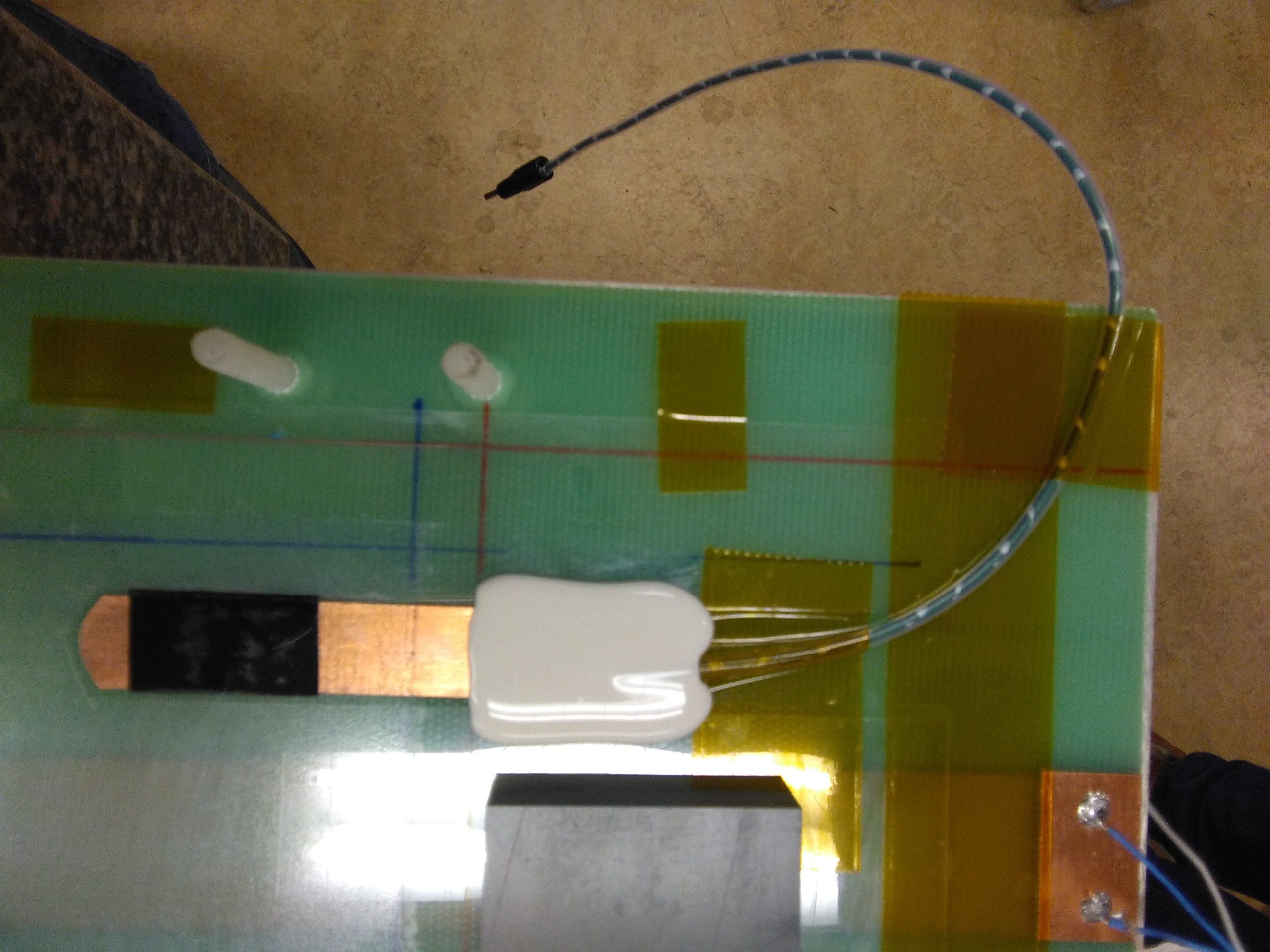 HV
The good quality of HV contact on electrodes is ensured by carbon tape (black) between contact and glass.

The upper electrode is the negative.

The electrodes are 
properly labeled for avoiding mistakes during the telescope installation
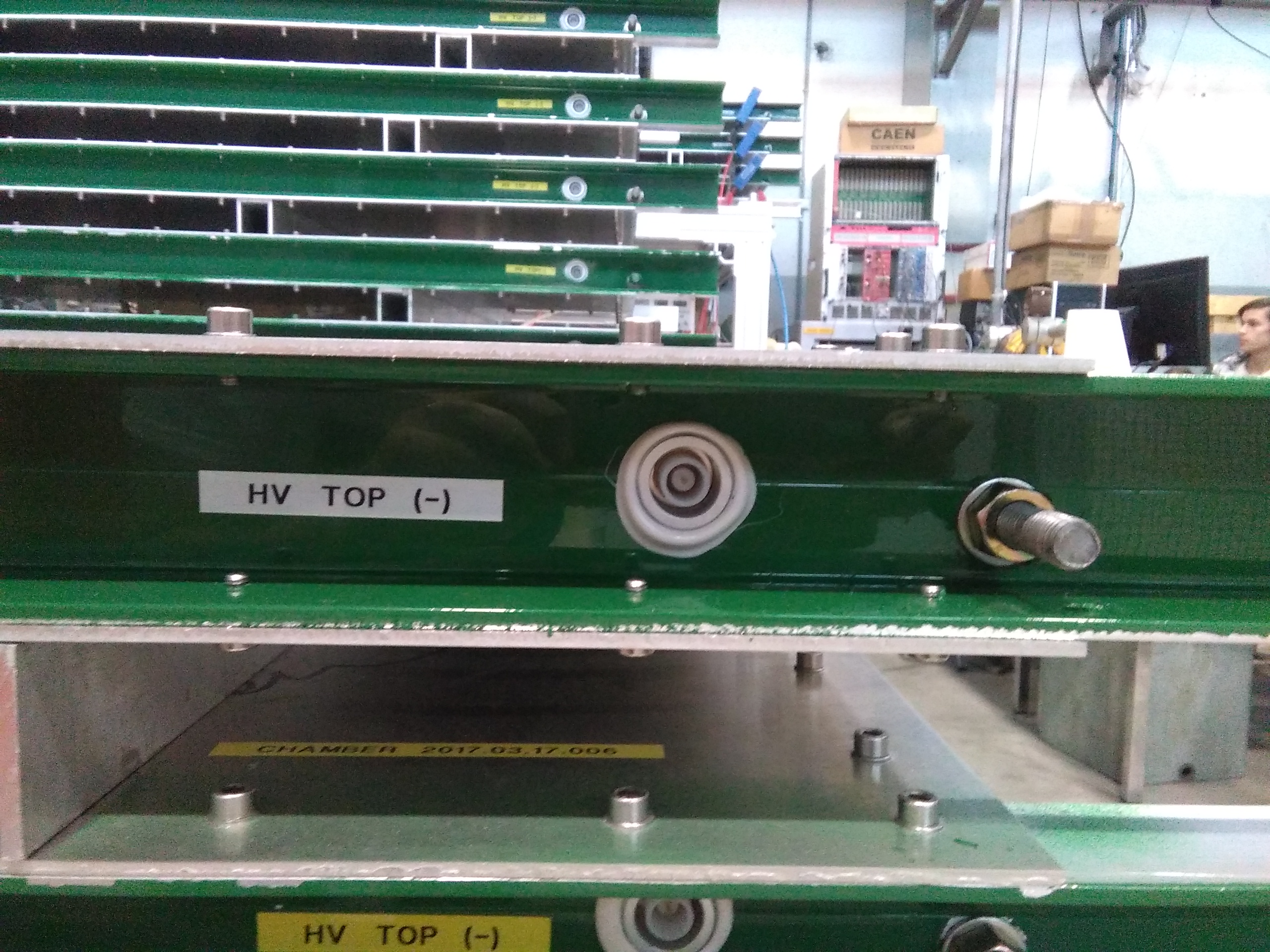 Tests during the constructions
Flat cables are prepared 
in advance.

Right orientation is taught and checked during soldering.

Unused twisted pair are tied.
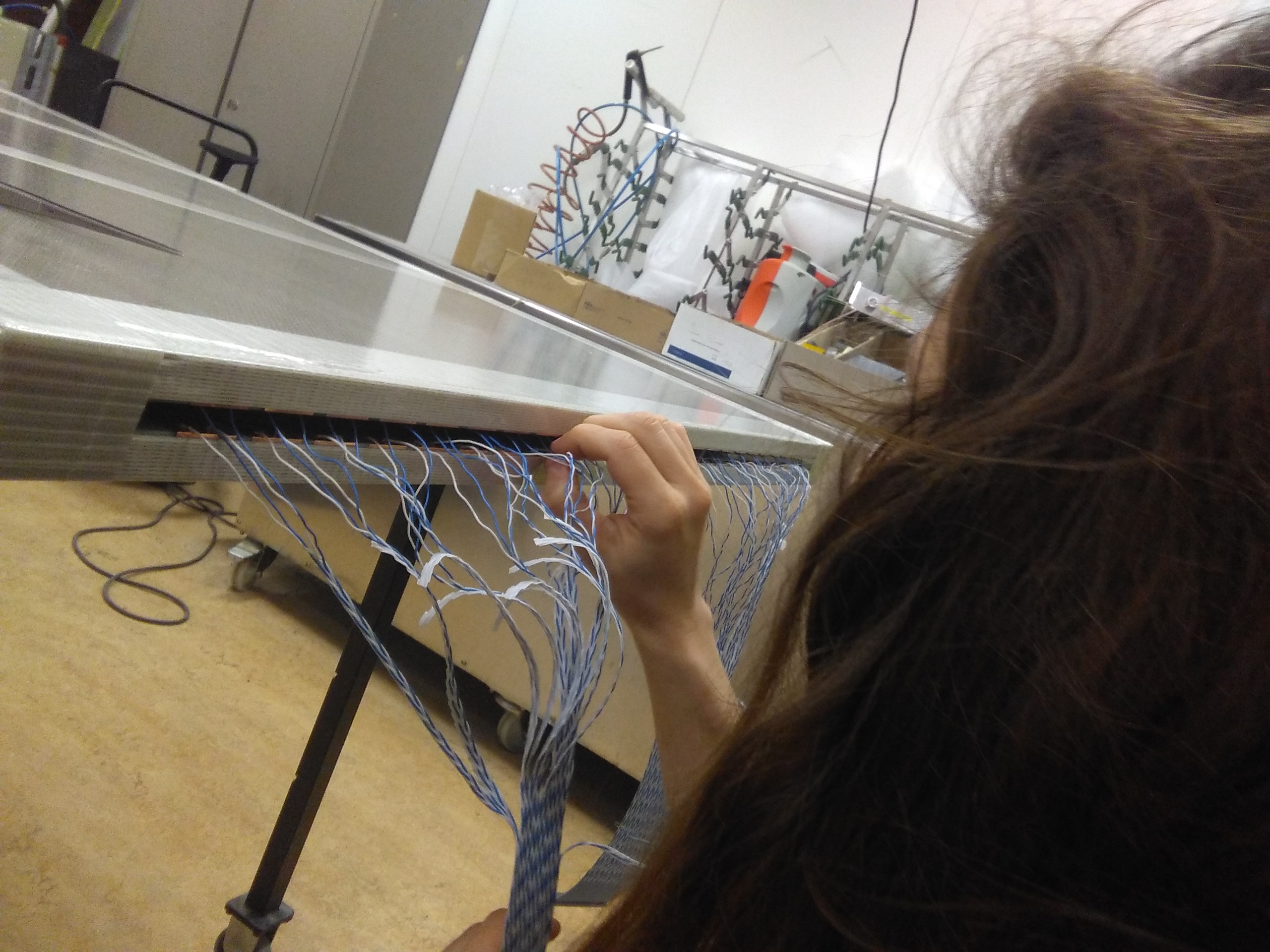 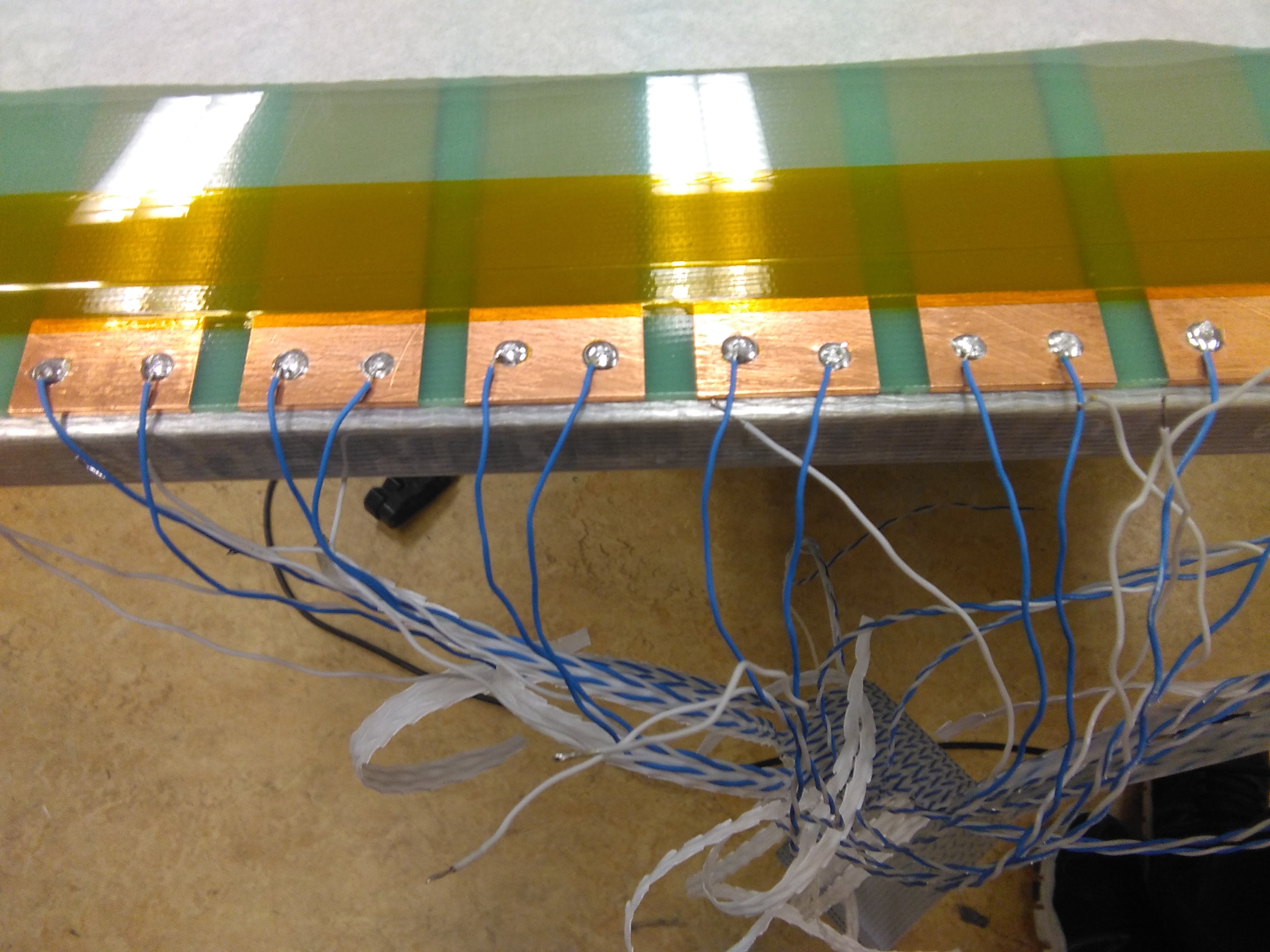 Strips
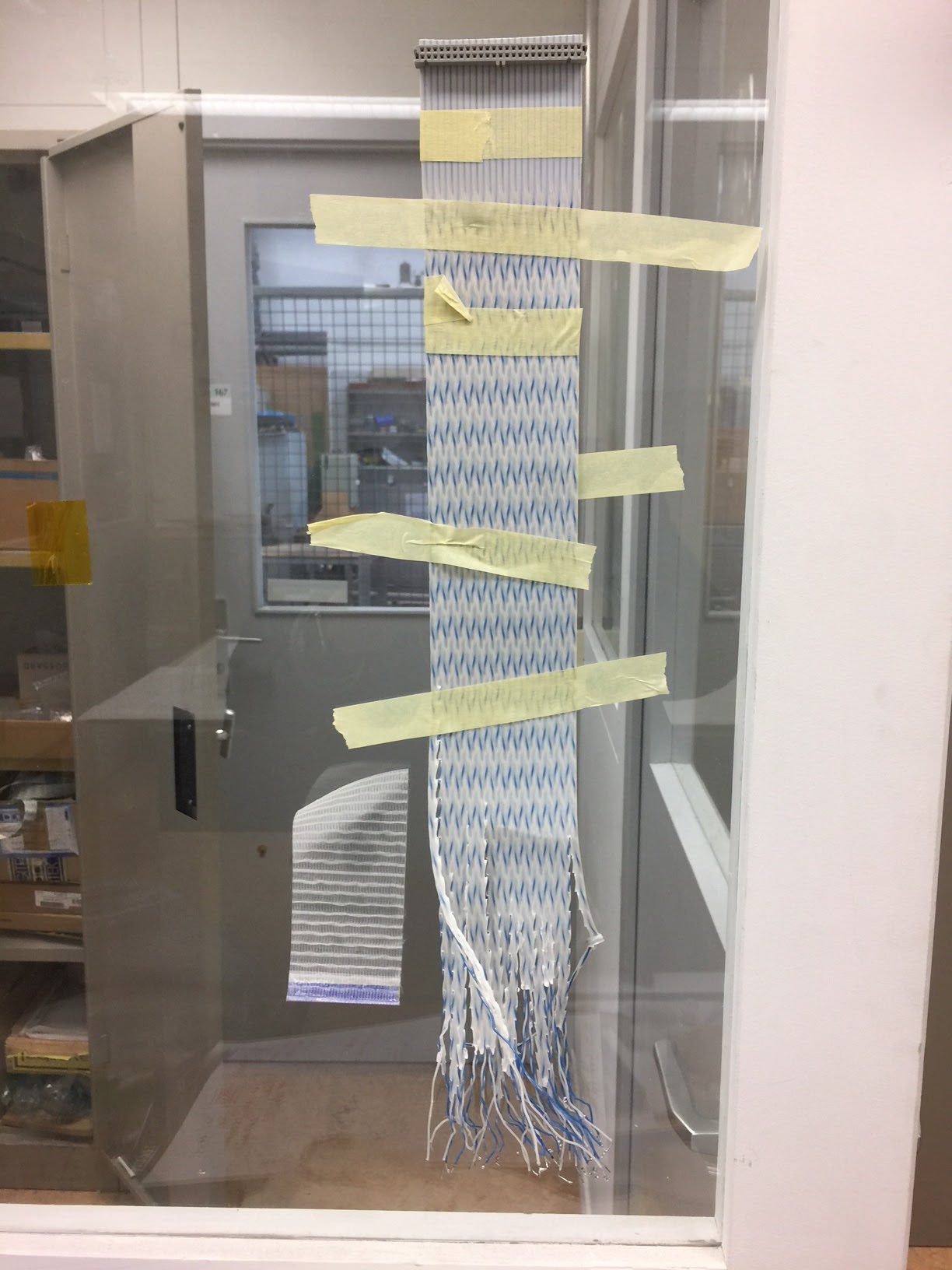 Solderings are checked
both for

1. mechanical strength
2. right order

several times and by different people
Tests during the constructions
Good electrical connections are tested 
on both sides.
The test is repeated: 

1. with dummy connectors before closing the chamber
2. after laying the chamber within the chassis
3. after chassis closing
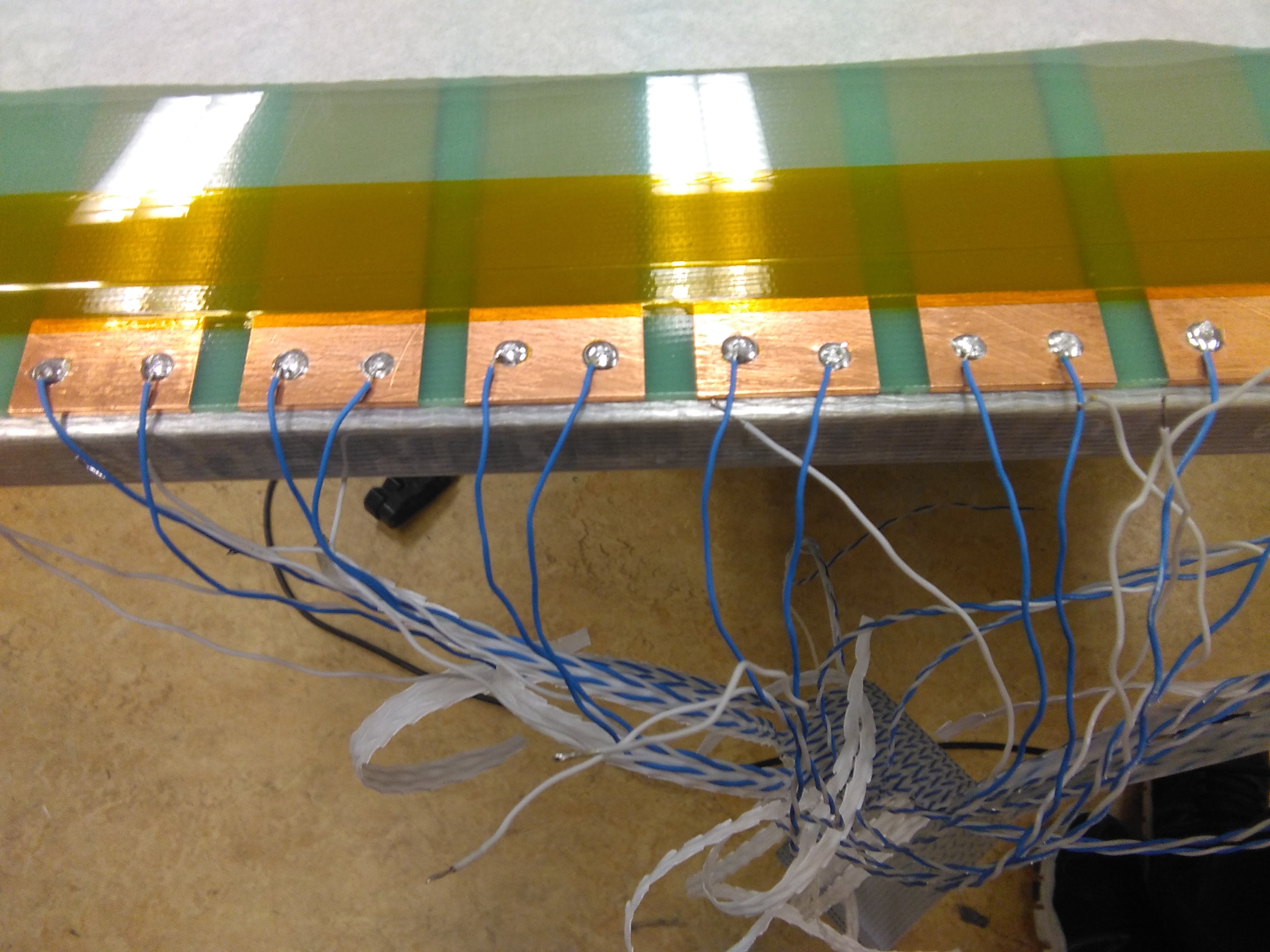 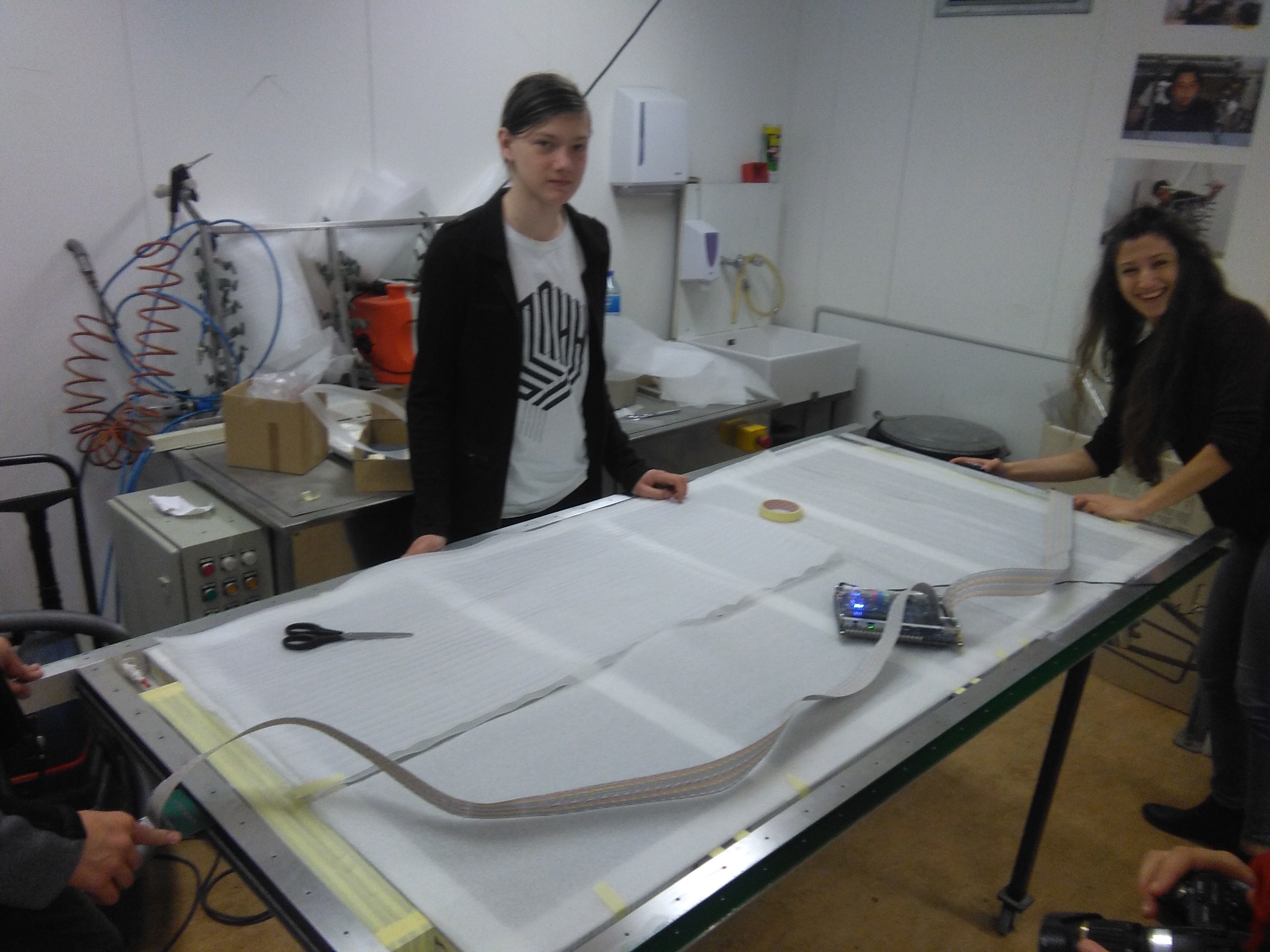 Strips
Gas tightness tests
The gas tightness test is performed as follows:

1. 100 ml of air are injected during each step up to 2 mbar of overpressure

2. Volume vs Pressure curve is measured

3. the chamber is closed and the Pressure variation vs time is measured

4. corrections for volume variation due to Temperature are applied
5. the volume time derivative is the estimated leakage
100 ml syringe
Differential Manometer
Gas tightness tests
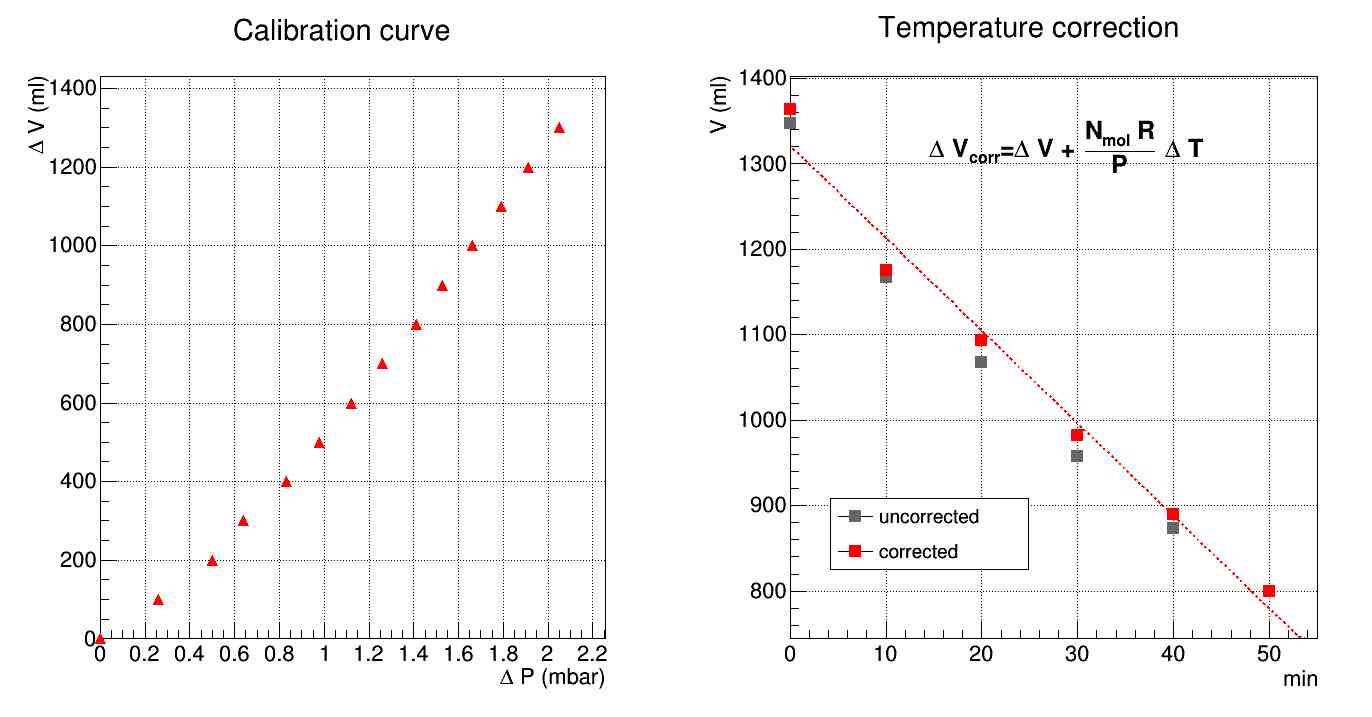 Gas tightness tests
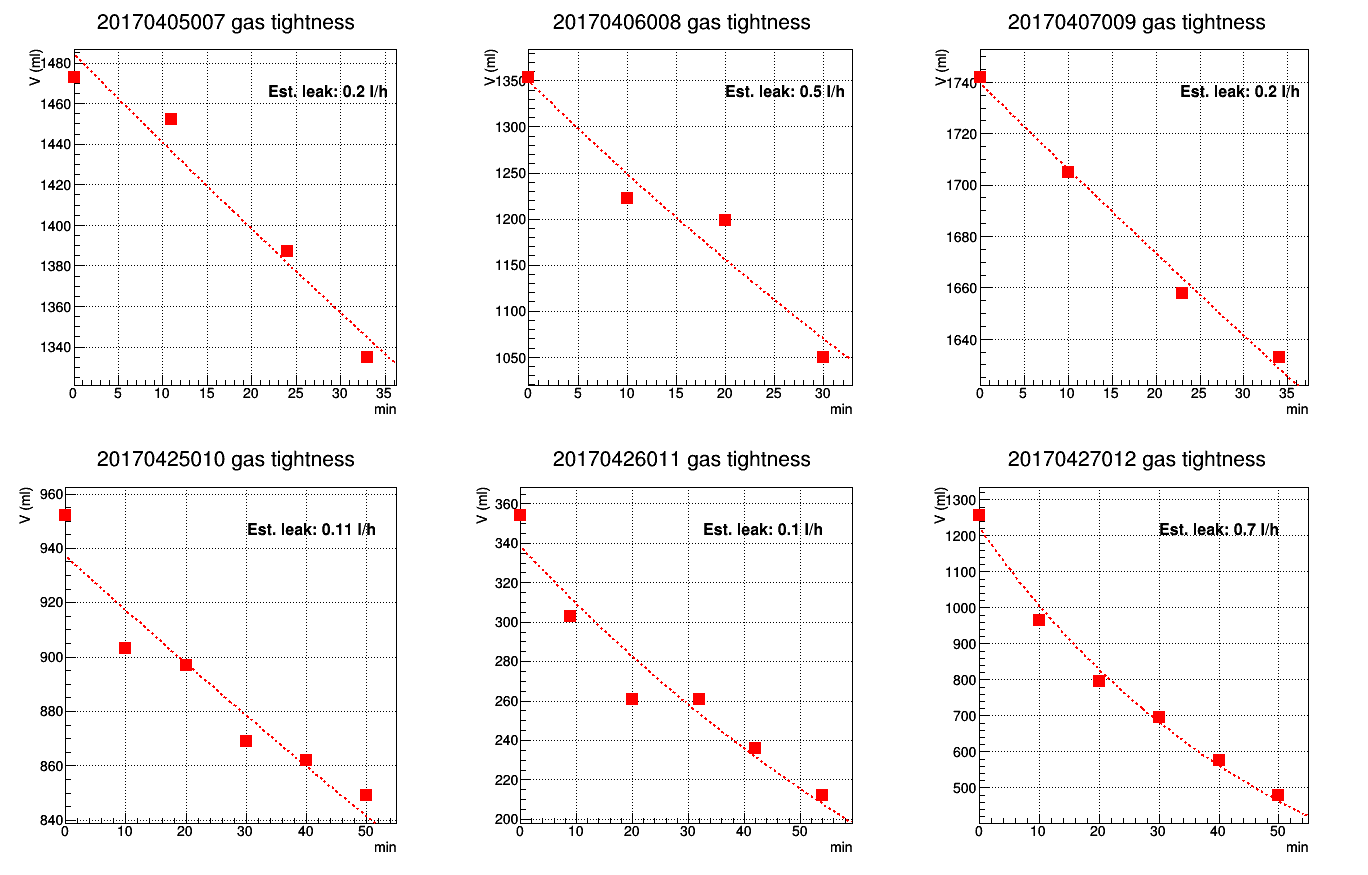 Extraction of the leakage flux:
pressure decrease vs time exponential behaviour 
allows to measure the chamber leakage at ΔP~1 mbar
close to operating conditions
Gas tightness tests: trends
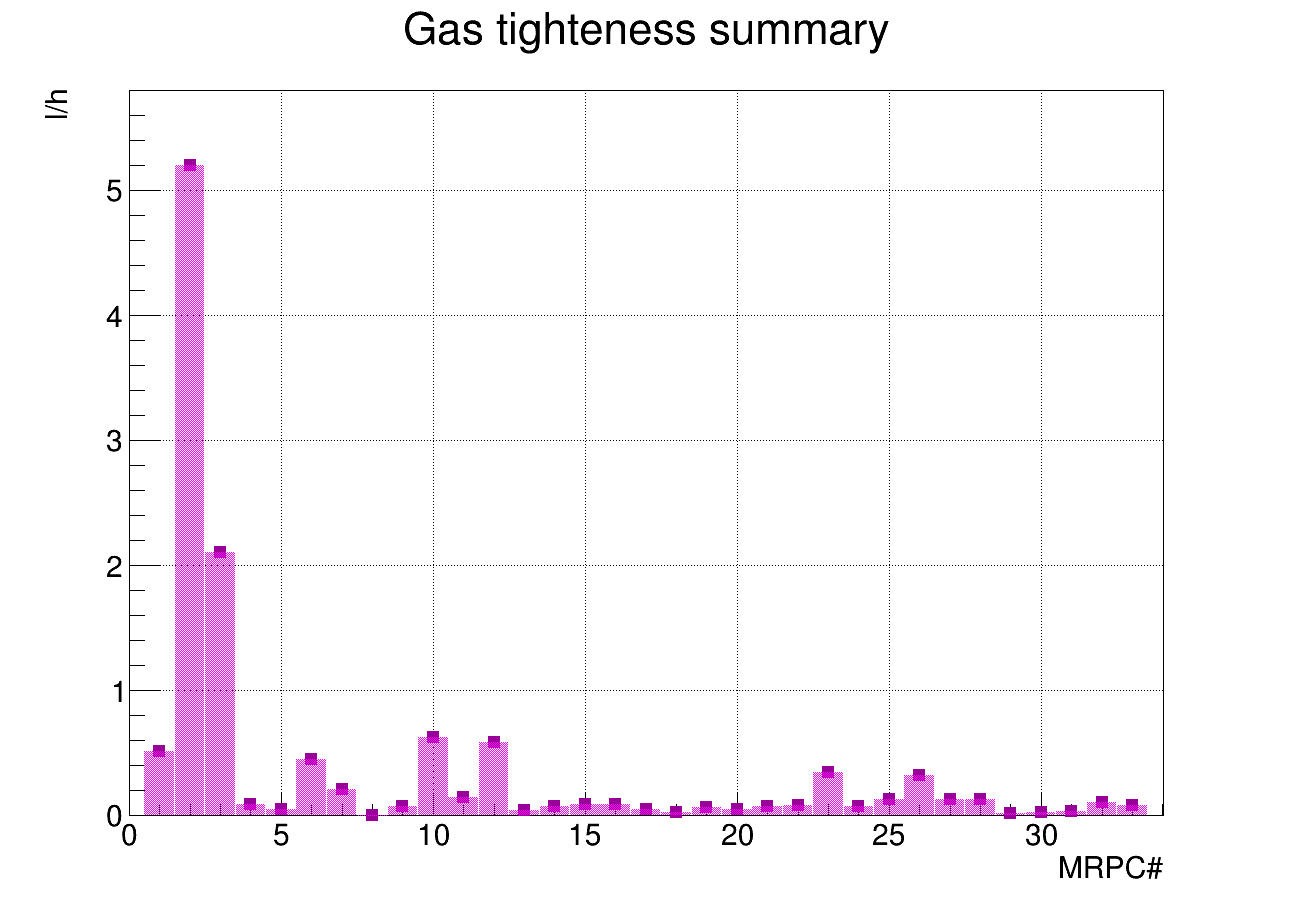 LAMP-01   GENO-01 SIEN-02  CARI-01   TORI-05   LODI-03     S     CAGL-04  S  BOLO-05     S         S        S
Gas tightness tests: 
Leak distribution
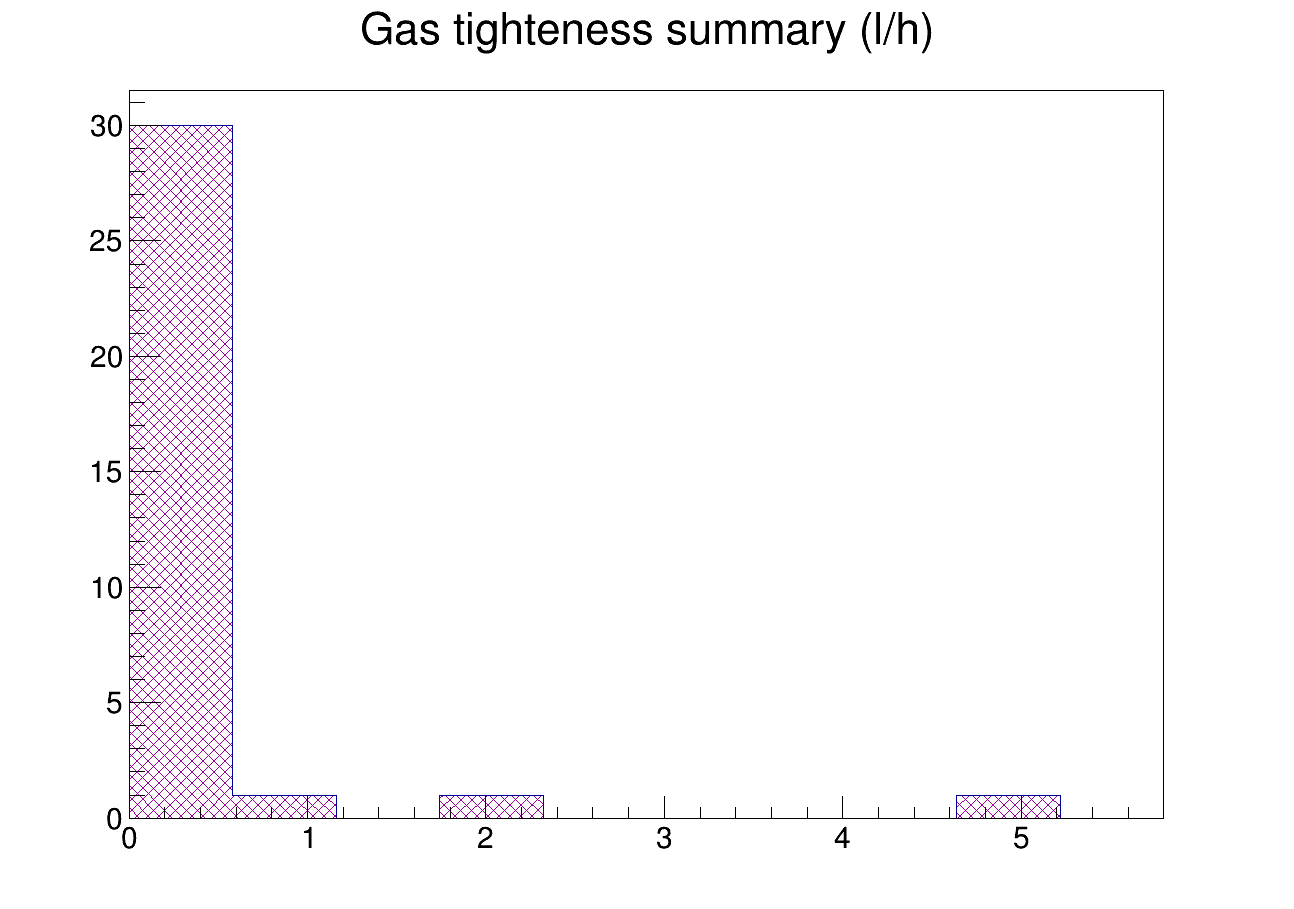 L/h
Efficiencies/Dark Rate/Dark Current
Efficiency is measured 
for the 3 chambers 
laying on CERN-01 (green).

Chambers are fluxed 
4 days before measurements.

The trigger is the CERN-01.

The data sent to DAQ come from
CERN-01 bottom and middle chamber and one of the chambers under test.

By reconstructing tracks triggered by CERN-01, 
hits on tested chamber 
are searched.
74
64
54
Data
44
Trigger (OR 24)
44
Efficiencies/Dark Rate/Dark Current
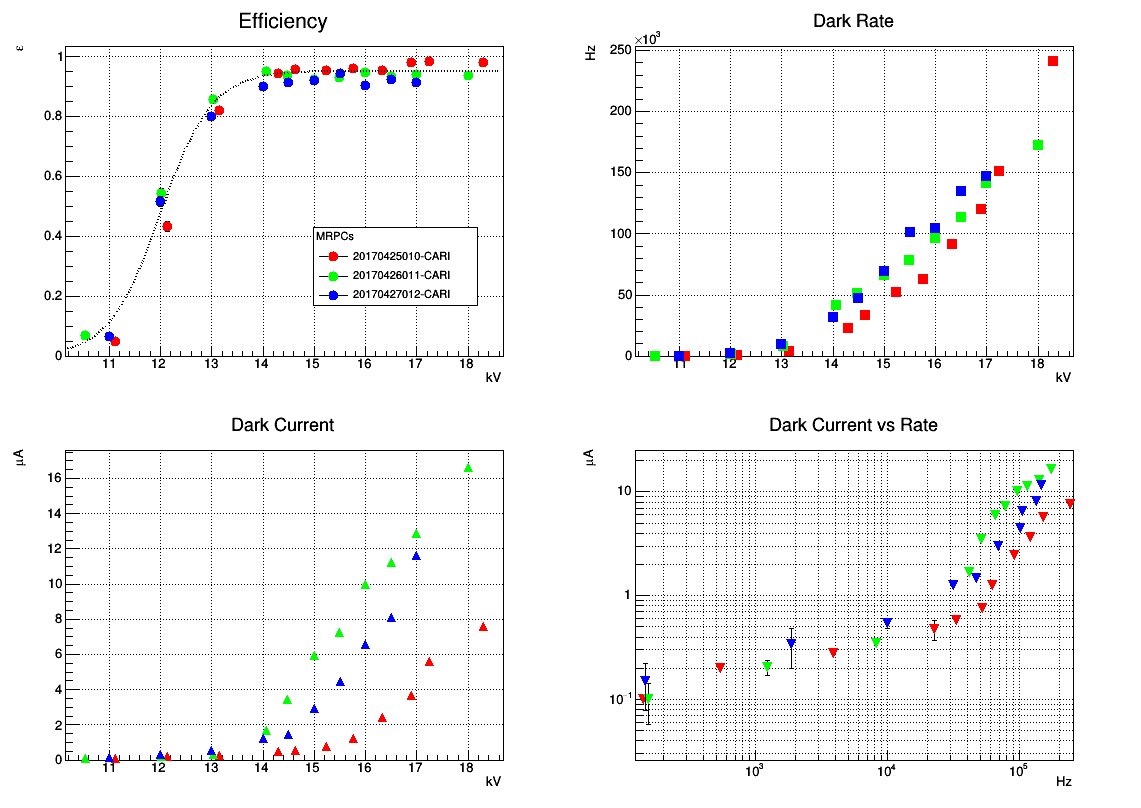 A typical 3 chamber-set parameters